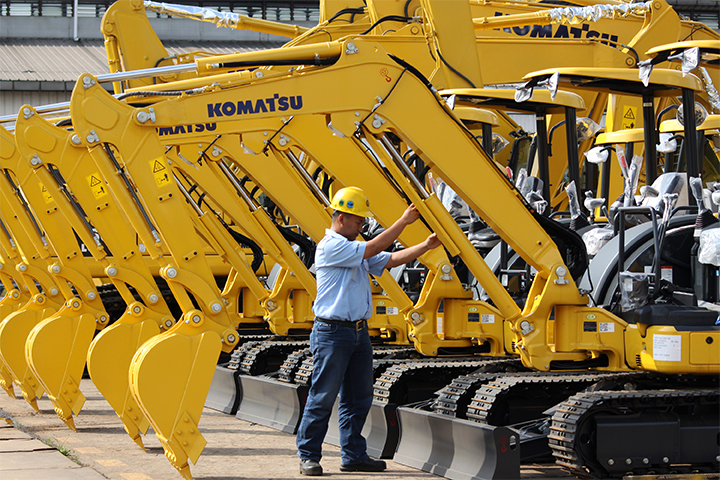 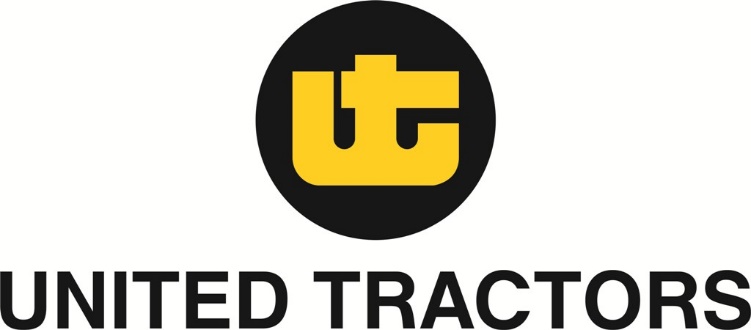 Create by
Citha - Lika - Ajeng - Ariq - Gita 
Ayu - Andika – Santika
MB 39-10
ANALISIS VISI
VISI
Menjadi perusahaan kelas dunia berbasis solusi di bidang alat berat, pertambangan dan energi, untuk menciptakan manfaat bagi para pemangku kepentingan.
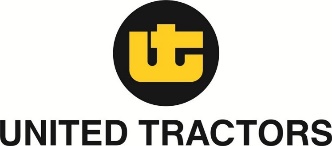 ANALISIS MISI
MISI
Menjadi perusahaan yang :
Bertekad membantu pelanggan meraih keberhasilan melalui pemahaman usaha yang komprehensif dan interaksi berkelanjutan.
Menciptakan peluang bagi insan perusahaan untuk dapat meningkatkan status sosial dan aktualisasi diri melalui kinerjanya.
Menghasilkan nilai tambah yang berkelanjutan bagi para pemangku kepentingan melalui tiga aspek berimbang dalam hal ekonomi, sosial dan lingkungan.
Memberi sumbangan yang bermakna bagi kesejahteraan bangsa.
ANALISIS FAKTOR EKSTERNAL
Operating Environment
Competitor  : PT Intraco Penta Tbk., PT Hexindo Adiperkasa Tbk.,PT Kobexindo Tractors Tbk.
Creditur : PT. Astra International
Customers : mempunyai proyek besar seperti proyek pembuatan jalan, pembuatan gedung, pengangkut bahan tambang,konstruksi bangunan dll. 
Labor
Suppliers : Komatsu, UD Trucks, Scania, Bomag, Tadano dan Komatsu Forest.
Industrial Environment
Entry Barriers : Pendatang baru   PT. Jaya  Trade Indonesia
Supplier Power : Komatsu, UD Trucks, Scania, Bomag, Tadano dan Komatsu Forest. 
Buyer Power : Pemerintah dan pemegang proyek infrastruktur
Substitute : Produk pesaing yang bisa memberikan inovasi baru yang belum pernah dilakukan oleh UT
Competitive Rivalry : Intraco Penta dan Kobexindo Tractors
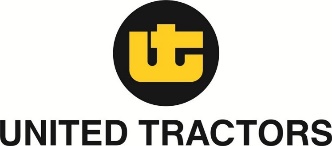 Faktor ekternal….
Makro Environment
Economics : Badan Pusat Statistik (BPS) mengumumkan bahwa sepanjang tahun 2016 kinerja sektor pertambangan menunjukkan tren yang membaik
Social 	: UTREES, UTFUTURE, UTGROWTH, UTCARE, UTACTION
Political : kebijakan pemerintah dalam Peraturan Menteri Perdagangan (Permendag) No 127 tahun 2015 tentang Ketentuan Impor Barang Modal dalam Keadaan Tidak Baru
Technological : sistem online tracking untuk kecelakaan yang hampir terjadi, serta teknologi vehicle telematics guna menghindari bahaya dan mengurangi risiko
Ecological : PT United Tractor terlibat dalam pendekatan kegiatan perhubungan antara perusahaan dengan lingkungannya
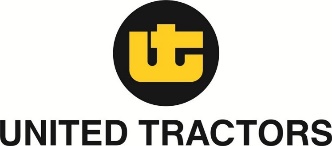 ANALISIS FAKTOR INTERNAL
Finance and Accounting
Tingkat Likuiditas
Pada tahun 2016, rasio lancar sebesar 2,3 lebih tinggi dibanding tahun 2015 sebesar 2,1. Hal ini menunjukan perusahaan memiliki likuiditas yang sehat dan sangat meyakinkan untuk mendukung ekspansi bisnis di masa depan.
Tingkat Solvabilitas
Utang perusahaan terdiri dari pinjaman bank, liabilitas sewa pembiyaan dan pinjaman lainnya dengan total mencapai Rp 1,1 triliun. 
Rasio utang perusahaan mencapai 0,02 kali dari total asset yang Rasio utang terhadap modal (Debt to Equity) yang mencapai sebesar 0,03 dari total modal Perseroan.
Tingkat Profitabilitas
Perseroan mencatat laba bersih tahun 2016 yang mencapai Rp5,0 triliun, naik 30% jika dibandingkan dengan laba bersih tahun 2015 sebesar Rp3,9 triliun setelah adanya pembebanan biaya atas kerugian penurunan nilai properti pertambangan pada tahun 2015. 
Tanpa memperhitungkan pembebanan biaya non kas atas  penurunan nilai ini, laba bersih Perseroan turun 22% (2015: Rp6,4 triliun).
[Speaker Notes: dimiliki hal ini mencerminkan bahwa tingkat ketergantungan perusahaan terhadap utang untuk membiayai operasi bisnis sangat kecil. 

Rasio utang : Hal ini menujukkan bahwa Perseroan memiliki kemampuan permodalan yang baik sehingga ketergantungan terhadap utang untuk membiayai operasi bisnis sangat kecil.]
Aset
2016 total aset Perseroan mencapai Rp64,0 triliun, meningkat sebesar 4% secara year on year (YoY) jika dibandingkan tahun 2015 yang mencapai Rp61,7 triliun. 
Peningkatan aset terutama dikontribusi dari naiknya aset lancer yang tumbuh sebesar 7% dari tahun 2015 sebesar Rp39,3 triliun menjadi Rp42,2 triliun pada tahun 2016. 
Kenaikan terbesar secara nominal berasal dari meningkatnya kas dan setara kas (naik 26% YoY) karena pengelolaan modal kerja dan belanja modal yang lebih optimal dan efisien.
Pendapatan
PT United Tractors Tbk mencatat pendapatan bersih konsolidasian mengalami penurunan sebesar 8% menjadi Rp45,5 triliun pada tahun 2016 dibandingkan Rp49,3 triliun pada tahun 2015. 
Penurunan ini disebabkan oleh penurunan volume produksi dan pendapatan dari Mesin Konstruksi, Kontraktor Penambangan, Pertambangan, dan Industri Konstruksi secara berturut-turut memberikan kontribusi sebesar 32%, 53%, 11% dan 4% terhadap total pendapatan bersih konsolidasian.
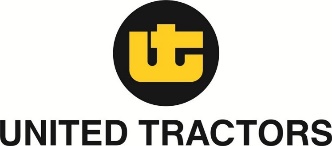 Human Resource
Resource and Development
3 pilar (HC Master Plan) 

UT Fit : memastikan penempatan karyawan menurut kebutuhan dan ketersediaan talenta, sehingga sesuai.
UT People : untuk pengelolaan dan pengembangannya disesuaikan dengan tingkat kecerdasan, kematangan emosi, ketahanan dan spiritual, melalui pengumpulan, pengelompokan dan pemetaan talenta.
UT Culture : memastikan talenta yang beretika pada budaya organisasi yang disebut SOLUTION (Serve, Organized, Leading, Uniqueness, Totality, Innovation, Open-mind dan Networking).
I-Fuel

Salah satu inovasi yang telah diimplementasikan dan mendapatkan paten dari Direktorat Jenderal HAKI (Hak Kekayaan Intelektual) adalah inovasi berjudul i-Fuel (Intelligent control of Fuel Use and Energy Lost). I-Fuel merupakan alat yang berfungsi dalam penghematan bahan bakar excavator Komatsu PC 200-8. penghematan yang didapat dalam 1 tahun untuk 1 unit adalah sebesar Rp 165.000.000,.
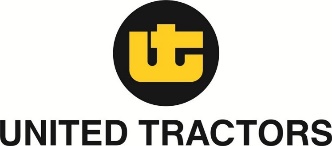 Marketing
Market Share
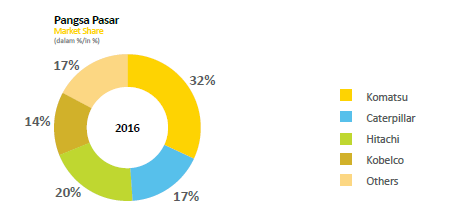 Lini Bidang usaha
Bidang usaha PT United Tractor yaitu pada bidang Mesin Konstruksi, Kontraktor penambangan, Pertambangan dan Industri kontruksi
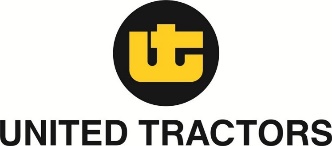 Strategi Pemasaran
Benefit strategi pemasaran 

Terkait Survei Kepuasan Pelanggan, Divisi Marketing UT tidak menyelenggarakan survei pada 2016, sesuai dengan aturan implementasi setiap dua tahun. 

Akan tetapi, hasil dari survei yang dilaksanakan pada 2015 menunjukkan hasil yang lebih baik dibandingkan survey sebelumnya.
Meningkatkan brand awareness untuk segmen truk on-the-road dan bus
Mengurangi level ITO (Inventory Turn Over) dibandingkan tahun lalu, guna mendukung kinerja keuangan UT
Memetakan potensi permintaan dan proyek-proyek baru guna mendukung penjualan alat berat UT
Memberikan layanan Guaranteed Product Support
Menyelenggarakan gathering dengan pelanggan di berbagai kota di seluruh Indonesia
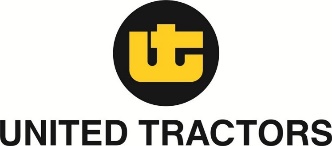 System Information Management
Operation
Proyek/program yang telah diimplementasi di Perusahaan termasuk di antaranya:
Data center dengan level tier 3+ (memastikan ketersediaan dan keberlangsungan usaha)
Integrasi Wide Area Network (WAN) di seluruh Indonesia
Enterprise Resource Planning (menggunakan aplikasi 6.0SAP)
Aplikasi E-Commerce (yaitu www.klikUT.com)
Operation Dashboard Management System
Customer Relation Management System (UT Call)
Disaster Recovery Center (DRC) yang berlokasi di Cikarang
Knowledge Management System
Saat ini jaringan distribusi UT mencakup 19 kantor cabang, 22 kantor pendukung, dan 11 kantor perwakilan di seluruh penjuru negeri.

Dan dalam pengadaan barang, UT menempatkan barang yang ready di kantor cabangnya sendiri yang sudah tersebar di Indonesia, pengadaan barang yang dapat menekan biaya ialah dengan bantuan SDM yang berkompeten serta bantuan Teknologi informasi sebagai penunjang berjalannya sistem. Kemudian untuk penyaluran barangnya langsung disalurkan sendiri melalui kantor cabang terdekat.
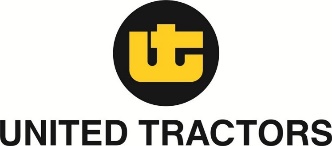 Internal Factor Evaluation (IFE) Matrix
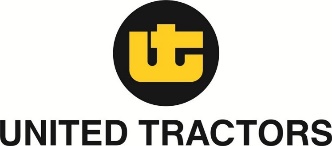 Internal Factor Evaluation (IFE) Matrix
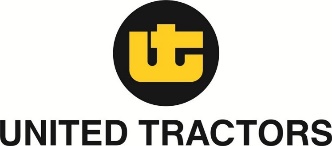 Matrix EFE (External Factors Evaluation)
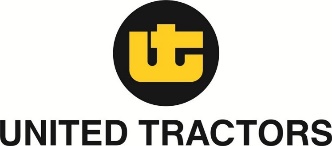 COMPETITIVE PROFILE MATRIX
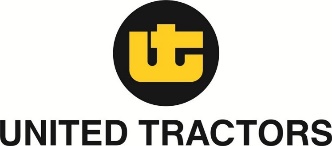 BALANCE SCORECARD
Generic Strategic Porter pada United Tractor				
UT memiliki kesamaan dengan tipe 3 yaitu 

Differentiation
yang terdapat pada large size market, melihat banyaknya sektor yang sekarang sudah di jalani oleh UT sendiri seperti segmen usaha mesin konstruksi, segmen usaha kontraktor penambangan, segmen usaha pertambangan, segmen usaha industri konstruksi. Dengan pola seperti ini terlihat jelas bahwa United Tractors ingin memenuhi keberagaman kebutuhan pasar atau konsumen yang sesuai dengan penerapan tipe 3. Strategi ini dapat diterapkan setelah mempelajari kebutuhan pasar atau konsumen. Kemudian strategi tipe ini juga akan sulit di tiru oleh pesaing yang telah ada sekarang karena UT sendiri hampir menguasai semua ruang lingkup yang ada dalam industri ini.
Strategi yang Dijalankan United Tractors
Berdasarkan hasil matriks EFE United Tractors dapat menggunakan strategi Aggresive, namun strategi ini dapat disesuaikan kembali dengan keadaan perusahaan saat itu. Jika keadaan kompetitor semakin kuat , maka United Tractors dapat melakukan strategi Conservative.
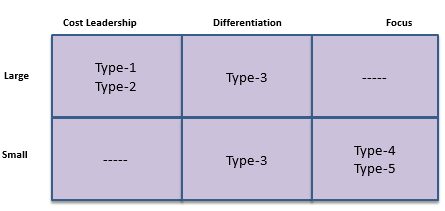 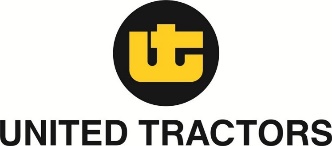 Best Practice PT United Tractor
Assurance Practice : ISO 9001:2008, ISO 14001:2004, OHSAS 18001:2007, Sistem Manajemen Keselamatan dan Kesehatan Kerja (SMK3), PROPER
3P Roadmap Practice : Lingkup keluarga Perseroan, Area Regional, Area Nasional
Whistleblowing Practice
Management Risk setiap divisi : ISO 31000:2009
OTIF Practice (On Time In Full)
UTREES (United Tractors for Nature and Environment Sustainability)
UTGROWTH (United Tractors for generating Opportunities for wealth)
Knowladge management practice
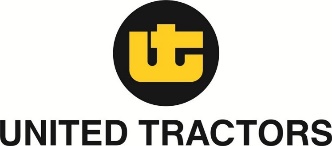 Annual Objective
Long-Term company objective

PT United Tractor adalah menjadi Green Corporation, yang menjalin hubungan harmonis dengan komunitas lokal, dan memperbaiki kualitas hidup dari komunitas lokal. 

Division 1
Finance, Investor Relation, Procurement & Investment, & Accounting
Division 2
Corpotate Strategic.
Divisi 3
Human Capital management, ESRSGA & Communication, Corporate ESR, Security, GA & Technology.
Short-Term company objective

PT United Tractor menetapkan strategi jangka pendek kami kedalam 5 program, yaitu :
UTREES (United Tractors for Nature and Environment Sustainability): bidang lingkungan
UTFUTURE (United Tractors for Education and Bright Future) : bidang Pendidikan
UTGROWTH (United tractors for Generating Opportunities and Wealth) : bidang Pemberdayaan Ekonomi Masyarakat
UTCARE (United Tractors for Community Health Responsibility) : bidang Kesehatan Masyarakat
UTACTION (United Tractors for Emergency Response and Action) : bidang Tanggap Darurat
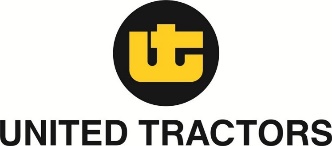 Division 1 Finance, Investor Relation, Procurement & Investment, & Accounting
Next Target:
Mencariterobosan-terobosan  yang inovatif untuk meningkatkan pangsa pasar di tengah tantangan menciutnya market alat-alatberat (MARKET),
Menjamin kelancaran arus kas untuk menjaga kesehatan operational (CASH),
Mengutamakan efisiensi biaya dalam setiap tindakan dengan tidakmengurangi tingkat produktifitas dan kepuasan para pemangku kepentingan (COST),
Next Level:
Terus menciptakan solusi-solusi inovatif untuk menunjang kinerja dan kelangsungan bisnis pelanggan demi keberhasilan dan kelangsungan bisnis  Perseroan
Next Landscape:
Tetap menjaga dan melanjutkan ekspans ibisnis  yang berfokus pada pertumbuhan dan optimasi biaya di dalam value chain, dan Melanjutkan transformasi People, Process & Infrastructure
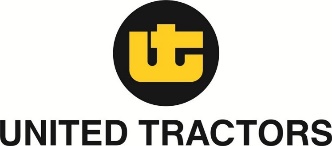 [Speaker Notes: untuk membentuk struktur dasar organisasi yang kokoh, efektif dan efisien, menjamin ketersediaan human capital yang tangguh dan kompeten sesuai dengan kebutuhan organisasi, terus menerus memperbaiki dan mengevaluasi customer-based business process yang  tanggap dan dinamis, serta mengintegrasikan komponen-komponen value chain melalui optimalisasi semua infrastruktur pendukung.]
Division 2 Corpotate Strategic.
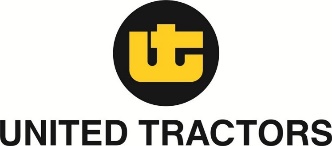 Strategi pertumbuhan jangka panjang (Next Landscape)

Strategi ini difokuskan pada perluasan usaha kebidang baru yang sinergis dengan usaha Perseroan saat ini. Sector pertambangan dan energy dipilih untuk menjadi dasar pertumbuhan di masa mendatang oleh karena potensinya yang besar dan sinerginya dengan bisnis alat beratdan kontraktor penambangan. Tambang batubara adalah langkah awal Perseroan dalam rangka membangunn bisnis  value chain yang terpadu.
Strategi  pertumbuhan jangka pendek (Next Target)
Bertujuan untuk mengelola pasar (market), uang (cash) dan biaya (cost)
Mencari terobosan-terobosan  yang inovatif untuk meningkatkan pangsa pasar di tengah tantangan menciutnya pasaralat-alatberat (market).
Menjamin kelancaran arus kas untuk menjaga kesehatan operasional.
Mengutamakan efisiensi biaya dalam setiap tindakan dengan tidak mengurangi tingkat produktivitas dan kepuasan para pemangku kepentingan.
Strategi pertumbuhan jangka menengah (Next Level)

Strategi ini difokuskan untuk meningkatkan pendapatan dan laba Perseroan melalui pemberiannilai-nilai yang inovatif bagi pelanggan, atau disebut sebagai end-to-end solution, dimana Perseroan memposisikan diri sebagai solution provider.
[Speaker Notes: Strategi perseroanUntuk meminimalisir  risiko dan memanfaatkan prospek yang muncul maupun akan tumbuh pada bidang-bidang usahanya, Perseroan menata dan merumuskan kembali vis idan strategi Perseroan. 

, melalui transformasi sumber daya manusia (SDM), proses dan infrastruktur, dengan tujuan untuk mencapai keunggulan operasi dan solusi yang inovatif]
Divisi 3 Human Capital management, ESRSGA & Communication, Corporate ESR, Security, GA & Technology.
BidangLingkungan, Kesehatan dan Keselamatan Kerja:
Peringkat Astra Green Company (AGC)minimum Hijau
Tingkat  kecelakaaan nihil
Minimalisasi sumber daya alam minimal 5%setiap tahunnya dari tahun sebelumnya.

BidangTanggungJawabSosial:
Peringkat Astra Friendly Company (AFC) minimum BintangTiga (***)
Zero complaint
Identifikasi kebutuhan masyarakat pada  ring 1

BidangKeamanan:
Mencapai peringkat Security Management System (SMS) minimum biru.
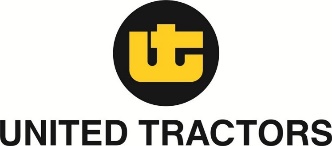 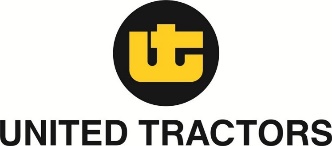 Tipe Struktur PT. United Tractors
PT. United Tractors, dapat diketahui bahwa tipe struktur yang diadopsi ialah Strategic Business Unit (SBU). Didalam PT United Tractors, dibawah pengawasan komisaris dan dewan direksi, terdapat 7 direktur yang membawahi bagian – bagian lainnya
[Speaker Notes: Hal tersebut dapat dilihat dari struktur organisasi diatas dimana dewan komisaris dan dewan direksi beserta jajarannya mengawasi direktur – direktur sesuai bagiannya masing masing.]
Hierarchy of Objectives Strategies
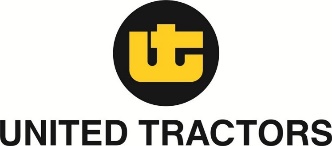